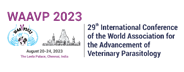 Name:
Current Position: 
Academic Qualifications: 
Publications:      
Presentations:
Areas of interest: 

Awards and Achievements:
Your Picture here
Presenter:
#WAAVP2023